承包商安全管理要点
博富特咨询
全面
实用
专业
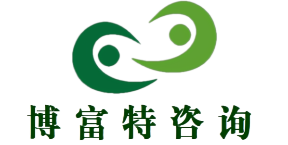 关于博富特
博富特培训已拥有专业且强大的培训师团队-旗下培训师都拥有丰富的国际大公司生产一线及管理岗位工作经验，接受过系统的培训师培训、训练及能力评估，能够开发并讲授从高层管理到基层安全技术、技能培训等一系列课程。
 我们致力于为客户提供高品质且实用性强的培训服务，为企业提供有效且针对性强的定制性培训服务，满足不同行业、不同人群的培训需求。
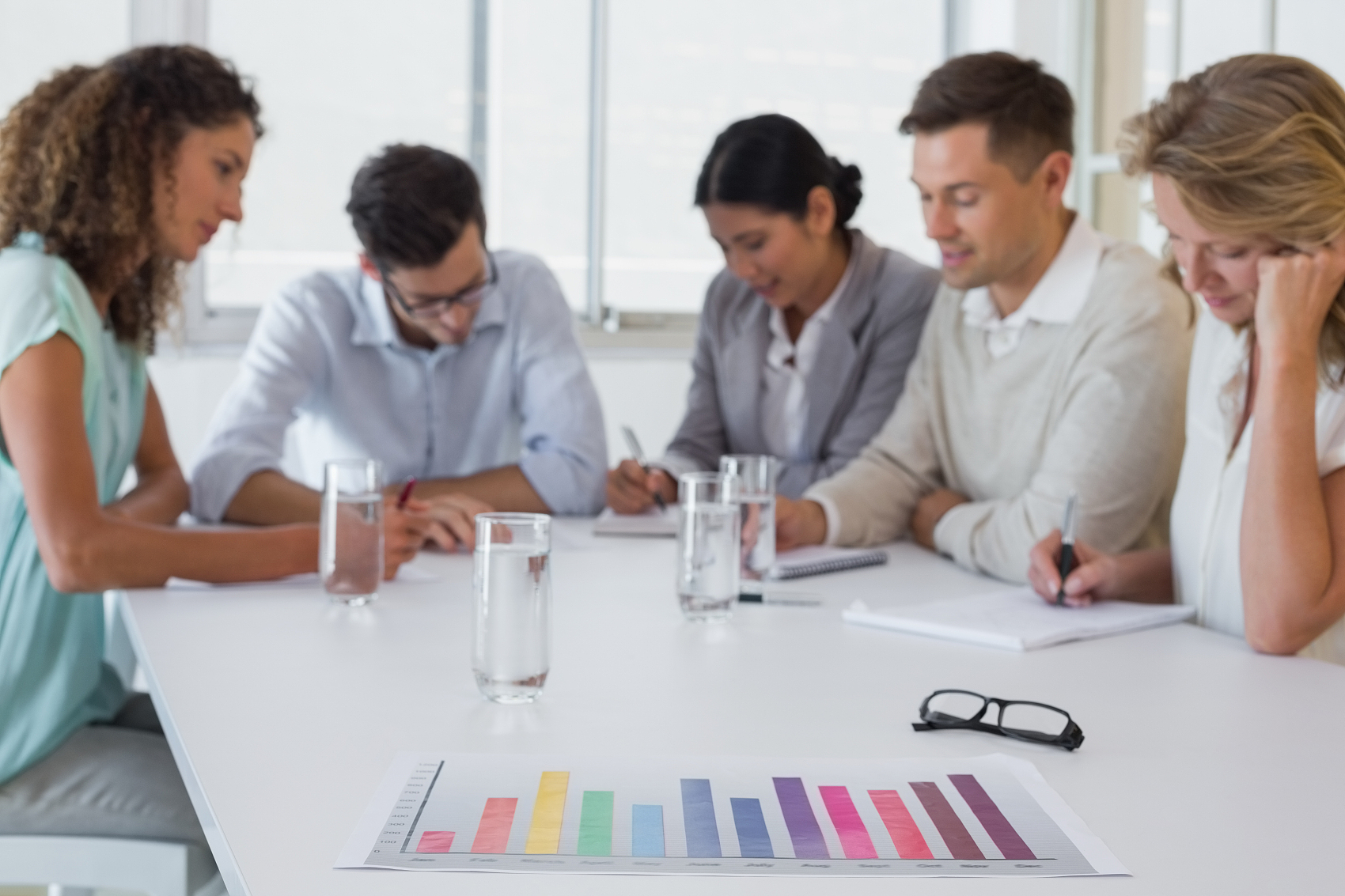 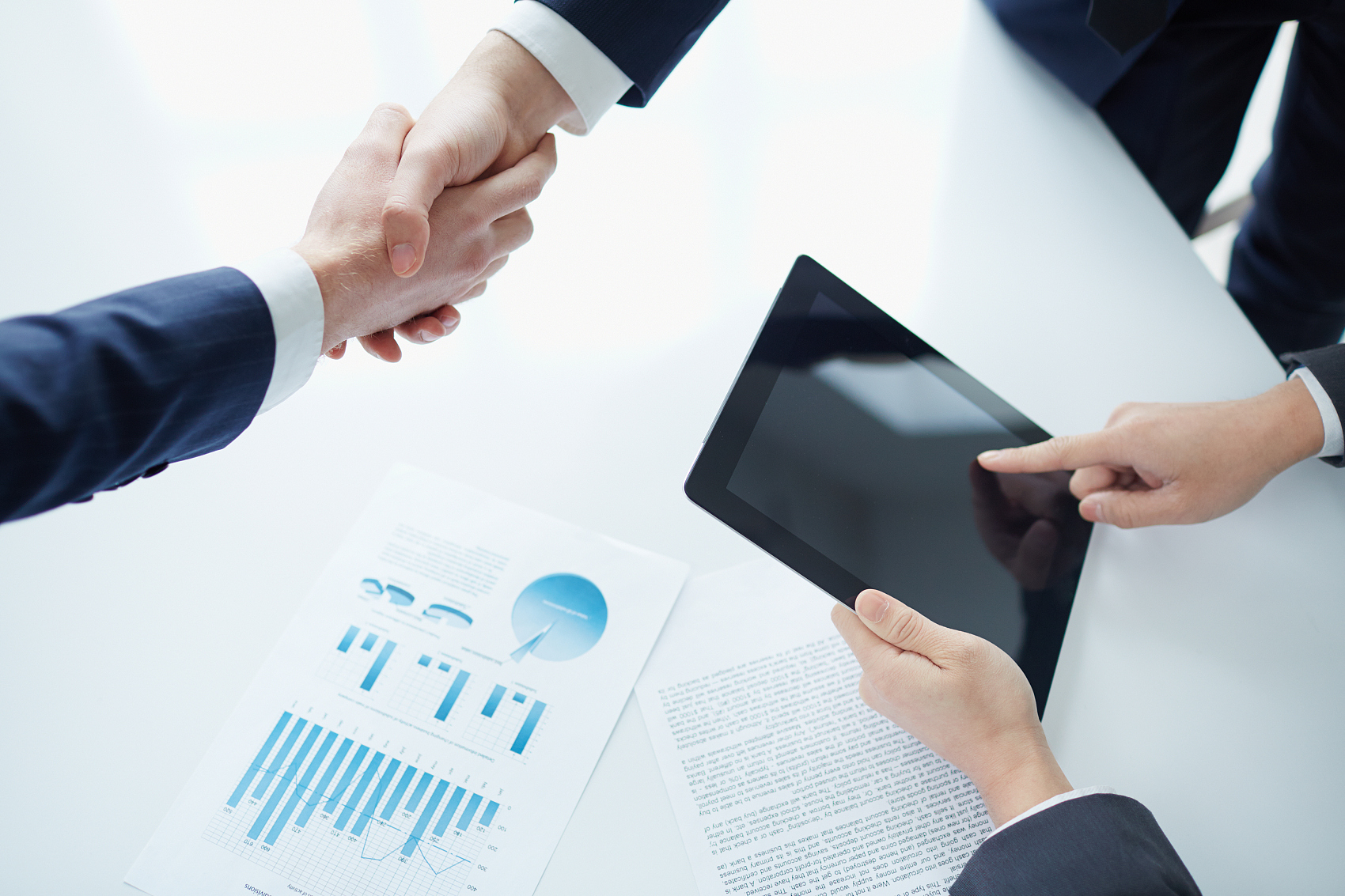 博富特认为：一个好的培训课程起始于一个好的设计,课程设计注重培训目的、培训对象、逻辑关系、各章节具体产出和培训方法应用等关键问题。
1、承包商概念和作用
承包商安全管理要点
所谓业务外包：指企业基于契约，将一些非核心的、辅助性的功能或业务外包给外部的专业化厂商，利用他们的专长和优势来提高企业的整体效率和竞争力。（美国学者C. K. Prahalad ；Gary Hamel，《企业核心能力》1990 ）
承包商：指合同情况下的供方，即由发包方或操作者雇用来完成某些工作或提供服务的个人、部门或合作者。（AQ/T 3005《石油化工项目管理方安全管理实施导则》）
1、承包商概念和作用
承包商安全管理要点
承包方工作量有时占50%以上
作业风险较高，是发包方3倍以上
86%事故由承包方引起（挪威统计）
造成承包方和发包方职工伤亡，财产破坏
安全不能承包出去
承包商安全管理要点
发包方：东都商厦
承租商：丹尼斯商场、歌舞厅个体承包，还有其他商户
丹尼斯商场焊接一层与二层之间步行梯上的钢板圆孔，焊渣引发地下室家具着火
20:30左右开始作业，21:00左右发现着火
忙碌自救35分钟左右没有效果开始报警119
商场职工全部撤离，一直没有人想起4楼舞厅的员工和顾客
23:09火势基本被控制住，26日0:45大火扑灭
4楼有350多人，其中
309人死亡，男姓134人，女性175人，最大40岁，最小14岁
2、典型案例
2、典型案例
承包商安全管理要点
责任追究
23名被告人，分别判刑3至13年
   14人由洛阳市中级人民法院审理
电焊工王成太13年
装修负责人王子亮9年
丹尼斯量贩有限公司东都店执行副总王磊9年
东都商厦总经理、法人代表李志坚有期徒刑7年
   9人由洛阳市中级人民法院指令涧西区人民法院审理
9人全部被判有期徒刑7年
忽 视
作业场所与活动不熟悉说明书不具体
缺少预评估
交底沟通
协调不足
职责不清
现场监督与
绩效评估不够
3、承包商管理主要问题
承包商安全管理要点
风险累积！
3、承包商管理主要问题
承包商安全管理要点
为发包方服务，受发包方影响
在发包方区域作业，对发包方产生影响
自身安全管理体系不完善
人员受教育程度低，流动性大
企业文化差异大
3、承包商管理主要问题
承包商安全管理要点
签订合同时往往忽视安全健康问题,层层分包转包，安全管理更加疏弱,业务与安全责任一起“承包”，误认为安全健康是承包方的事，与已无关！！！
发包方负有统一协调和管理的责任,双方作业活动对对方安全健康的影响没有重视,安全责任是包不出去的.
3、承包商管理主要问题
承包商安全管理要点
作业活动之前，不充分交底
发包方未将风险、规章制度、操作规程告知承包方
承包方未将，作业过程、潜在风险、危险设备、物质、特种作业人员未告知发包方
人员入场培训流于形式，缺乏针对性
发包方往往采取强硬手段
要求承包方按发包方要求行事，如抢工期
双方未建立良好的合作关系，沟通与协调存在障碍
承包方入场的人员、设备设施、物质未经过检查和确认
承包方作业过程中未采取有效监督
未定期评估承包方安全健康绩效
监督人员缺乏相应的专业能力
不能发现问题，或者对有些问题熟视无睹
问题未及时反馈，未促进承包方改进
3、承包商管理主要问题
承包商安全管理要点
预案编制不足
危险辨识不到位
预案缺乏针对性和操作性
演练不够
不进行预案演练
双方缺乏应急配合和协调
应急器材不充分
缺少应急器材
器材不在现场
3、承包商管理主要问题
承包商安全管理要点
4、法律法规对承包商管理要求
承包商安全管理要点
安全生产法
第40条：两个以上生产经营单位，在同一区域作业活动，可能危及对方安全的应
签订安全生产管理协议
明确各自安全生产管理职责
采取安全措施
指定专职安全管理人员进行安全检查与协调
第41条：生产经营单位不得
将生产经营项目、场所、设备发包给不具备安全生产条件或相应资质的单位或者个人。
生产经营单位应当
与承包单位签订专门的安全生产管理协议
或者在承包合同中约定各自的安全生产管理职责
生产经营单位对承包单位的安全生产工作统一协调、管理
4、法律法规对承包商管理要求
承包商安全管理要点
建设工程安全生产管理条例
第二条　在中华人民共和国境内从事建设工程的新建、扩建、改建和拆除等有关活动及实施对建设工程安全生产的监督管理，必须遵守本条例。 
第二章　建设单位的安全责任
第七条　建设单位不得对勘察、设计、施工、工程监理等单位提出不符合建设工程安全生产法律、法规和强制性标准规定的要求，不得压缩合同约定的工期。
第八条　建设单位在编制工程概算时，应当确定建设工程安全作业环境及安全施工措施所需费用。 
第十条　建设单位在申请领取施工许可证时，应当提供建设工程有关安全施工措施的资料。
第四章　施工单位的安全责任
4、法律法规对承包商管理要求
承包商安全管理要点
安全生产违法行为行政处罚办法
第43条：生产经营单位将生产经营项目、场所、设备发包给不具备安全生产条件或者相应资质的单位或者个人的：
责令限期改正
没收违法所得
并处罚款
第44条：生产经营单位与承包单位有下列行为之一的，责令限期改正，逾期未改正的，责令停业整顿：
未与承包单位签订专门的安全生产管理协议的
未在承包合同中明确各自的安全生产管理职责的
未对承包单位的安全生产统一协调、管理的
第45条：两个以上生产经营单位在同一作业区域内进行可能危及对方安全的生产经营活动，未签订安全生产管理协议或者未指定专职安全生产管理人员进行安全检查与协调的，责令限期改正；逾期未改正的，责令停产停业
交叉作业授权
开工前审计
作业（活动）负责人（要经过培训并取得资质）提出申请
每个项目工程开工前要依据壳牌HSE标准规范，进行开工前审计
作业许可
PTW
作业批准
壳牌现场工程师或HSE监督按照事先讨论批准的作业（活动）方案以及经过识别、评价并讨论制定和批准的HSE风险控制措施，逐项检查确认HSE措施落实情况后批准开工
关闭
工程师或HSE监督检查合格后关闭
监督检查
5、最佳实践-壳牌
承包商安全管理要点
完善的承包方HSE管理程序
5、最佳实践-壳牌
承包商安全管理要点
坚持不懈地做好HSE宣贯、培训和案例教育，不断提高承包方员工HSE素质
高层领导定期深入现场宣贯方针政策、目标和HSE承诺
全过程监督审核，确保员工熟悉和掌握HSE要求，使措施“入脑”
通过内网及时将事故案例传递到全球作业现场
经常开展案例教育，让员工从一个个现实的案例中，汲取血的教训，让案例教育“入心”
5、最佳实践-壳牌
承包商安全管理要点
FLAT TEAMWORK
保持甲方在承包方安全管理中的主导地位
提高自身管理水平和素质
对承包方严要求、严执行
对承包方领队严格把关，实行考核制度
提高承包方进入的门槛，相对固定的承包方建立战略合作和伙伴关系
狠抓现场管理和基层安全管理队伍水平的提高
在健康安全环保绩效考核时，将承包方事故计入相关所属单位的绩效
5、最佳实践-壳牌
承包商安全管理要点
承包方事故纳入绩效考核
依据承包方作业风险大小实施分类管理
加强资格预审，对设备工具人员资质PPE等均明确规定
建立评比机制，表现突出给予奖励，发生责任事故的给予处罚
HSE费用单列，制定具体使用计划，定期审核 “专款专用”情况
坚持每周召开有承包方、监理等相关单位参加的HSE例会
提倡“五想五不干”安全行为准则，通过外部审核推动承包方管理
每起承包方事故，要求寻找发包方单位安全管理缺陷，要求全面整改
进场之前，就要求承包方提高应急意识，指导制定应急预案，联合演练
6、集团承包商安全管理要求
承包商安全管理要点
承包方管理是薄弱环节
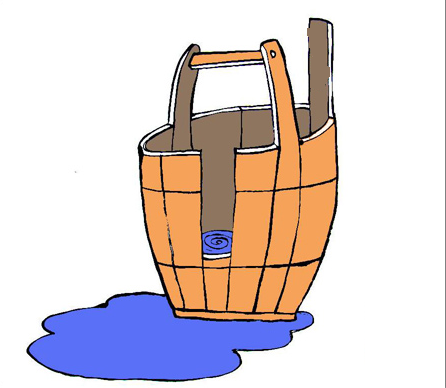 承包方事故多发也表明承包方安全管理薄弱
6、集团承包商安全管理要求
承包商安全管理要点
承包方安全管理思路
承包方死亡与重大事故为0
建立安全的合作关系与合格承包方共成长
领导重视和参与
分类管理
技术支持
过程监督与绩效考核
未审核的
承包方
进行审核
承包方选择和审查
安全协议作业前准备
合格的
承包方
作业过程监督协调
合同后评价
不合格的
承包方
6、集团承包商安全管理要求
承包商安全管理要点
合格承包方安全管理
5选择
承包方
6.2审查安全
资格
6.7合同后
评价
6.3签订
安全协议
6.4作业前
准备
6.6完工
验收
6.5作业过程
管理
公司资质
沟通协调
（6.5.1）
安全需求
（5）
安全职责
人员培训
（6.4.1）
现场清理
事故统计
人员资质
安全要求
配置资源
（6.4.2）
现场监督
（6.5.3）
拆除方案
招投标管理
（6.1/6.2/6.3）
绩效评价
设备资质
技术措施
（6.4.3）
作业许可
（6.5.2）
合同结算
整改评价
组织设计
安全交底
（6.4.4）
隐患记录
应急管理
（8）
准备监督
（6.4.5）
事故管理
（9）
专项方案
第三方监理
（7）
文件记录
（10）
意外伤害保险
第三方监理
（7）
集团承包方安全管理基本流程
承包商安全管理要点
高度重视
合格承包方选择与审查
安全协议
与作业准备
过程监督
与协调
分清职责
验收及合同后评价
承包方安全管理方法
承包商安全管理要点
风险融化！
0事故
发包方
承包方
基本要求
职责
发包方的职责
选择承包方，并审核其资质
告知承包方相关风险和安全信息
提出安全要求，签订安全协议
对过程进行协调、监督管理
评价承包方绩效
提供资源（视具体情况）
承包方的基本要求
具备相应资质条件
有安全生产管理机构，安全责任制
人员具备相应资质
设备设施符合安全要求
有完善的施工组织设计和安全措施方案
有相应的应急方案和设施
（1）分清责任
承包商安全管理要点
（2）安全资质审查
承包商安全管理要点
近3年安全业绩
安全记录
1000万元或高风险项目察看施工现场
现场管理
施工方案、安全技术措施、设备设施年检
施工组织设计
管理人员、安全人员、特殊工种、工伤保险
人员资质
营业执照、安全许可证、业务资质等级
公司资质
（3）签订安全协议
承包商安全管理要点
安全协议
设备设施
监督检查
应急预案与装备
绩效控制与风险抵押金
人员培训
发包方制度
法规标准
安全职责
（4）作业前准备
承包商安全管理要点
发包方批准
承包方
资源配置
承包方
技术交底
承包方
人员培训
准备监督
合格
编制安全
技术措施
开始作业
危险识别与风险控制
承包商安全管理要点
承包方应根据具体的活动过程，开展
危险源辨识
风险评价
风险控制
承包方针对具体人员、设备和作业环境，应
明确作业方法、流程及操作要领
提出安全防护措施
编制应急预案
发包方应审查
危险辨识、风险评估的结果
安全控制措施
应急预案
双方要进行安全技术交底
承包方人员培训
承包商安全管理要点
管理和作业人员都必须经过有效的安全培训
告知安全管理制度和要求（提供制度复印件）
告知作业过程主要危险和周边环境
危险作业必须经过许可，禁止冒险作业
应急预案与处置措施
事故报告的要求
作业许可
危险作业需要办理许可
作业许可审批不得流于形式
许可作业现场监督
许可作业应急处置方案
人员教育培训
法规与标准的符合性
安全措施落实
防护用品佩戴
行为观察
危险品控制
设备设施维护保养
安全隐患及整改
（5）作业过程监督
承包商安全管理要点
处理处罚措施
发包方
隐患排查
验证整改落实
通知承
包商整改
承包商安全管理要点
发包方定期检查、调查事故定期评估安全绩效
（6）完工验收
承包商安全管理要点
不合格整改
验收准备
整改验收
发包方验收
作业现场清理
设备设施拆除方案
01
安全设施符合设计要求
02
是否遗留安全隐患
03
04
（6）完工验收
承包商安全管理要点
验收内容：
（7）事故与应急管理
应急管理
承包商安全管理要点
承包方职责
制定应急预案、配置应急器材、及时向发包方报告紧急情况、不盲目施救、配合专业救援、必要时参加应急演练
发包方职责
制定应急预案、审核承包方应急预案、检查承包方应急器材、紧急情况及时告知承包方、配合承包方处理突发事故
（7）事故与应急管理
承包商安全管理要点
承包方事故管理职责
发包方事故管理职责
及时报告发包方
配合发包方、政府的事故调查
分析事故原因，保存所有事故记录
采取纠正措施，及时整改
及时报告
配合上级部门、政府开展事故调查
准备媒体应对
吸取事故教训，采取纠正措施
（8）承包商安全管理绩效考核
承包商安全管理要点
承包方的安全
就是我们的安全！
整体业绩
承包方管理
食品安全
节能减排
安全生产
（8）承包商安全管理绩效考核
承包商安全管理要点
承包方事故将纳入发包方绩效考核
感谢聆听
资源整合，产品服务
↓↓↓
公司官网 | http://www.bofety.com/
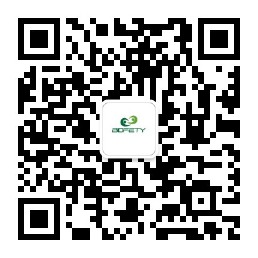 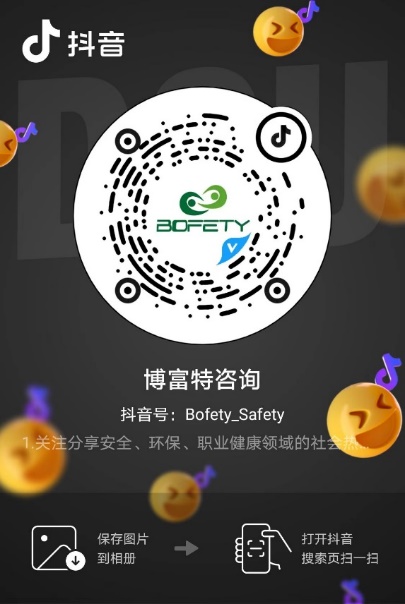 如需进一步沟通
↓↓↓
联系我们 | 15250014332 / 0512-68637852
扫码关注我们
获取第一手安全资讯
抖音
微信公众号